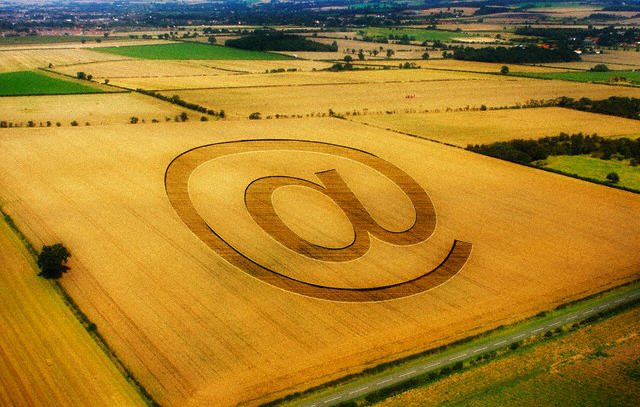 e-mail اشتباه
www.Yaqooot.mihablog.com
مردى براى گذراندن تعطيلات به جزيره کيش رفت. همسرش در يک

 مسافرت کارى بودو قرار بود فرداى آن روز در جزيره کيش به او بپيوندد.
مرد وقتى به هتل رسيد تصميم گرفت براى همسرش يک نامه الکترونيکى

 کوتاه بفرستد و خبر رسيدنش را به او اطلاع دهد.
کامپيوترش را راه انداخت و پس از

 وصل شدن به اينترنت، نامه اى

 براى همسرش از طريق

 پست الکترونيکى فرستاد
متاسفانه در هنگام تايپ کردن 

نشانى e-mail همسرش، 

يک حرف را اشتباه وارد کرد 

و نامه به جاى آن که به

 همسرش برسد به نشانى 

پست الکترونيکى خانم نسبتاً سالخورده اى که روز قبل همسرش را از دست داده بود ارسال شد.
هنگامى که اين خانم  e-mail هايش 

را نگاه مى کرد تا چشمش به اين

 e-mail افتاد مدتى به صفحه 

نمايشگر خيره ماند و سپس 

جيغى کشيد و به زمين افتاد.
افراد خانواده اش با شنيدن صداى 

جيغ او به سرعت به اتاقش رفتند

 و ديدند که او بيحال روى زمين افتاده است.
همسر عزيزم،

 من همين الان رسيدم و جا گرفتم. همه چيز براى

 آمدن فرداى تو آماده است .
به صفحه نمايشگر کامپيوتر نگاه 

کردندو اين متن را روى آن ديدند:
روز خوبی را برای شما آرزومندیم
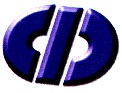 روابط عمومی 
آزمایشگاه فنی و مکانیک خاک استان یزد